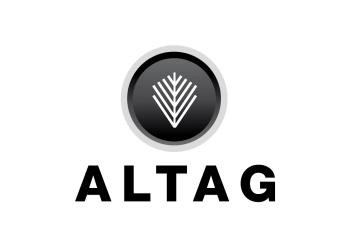 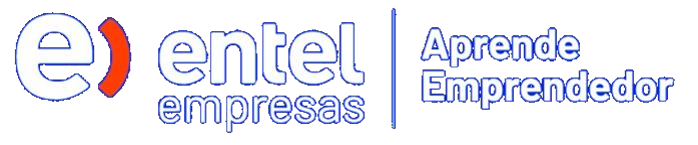 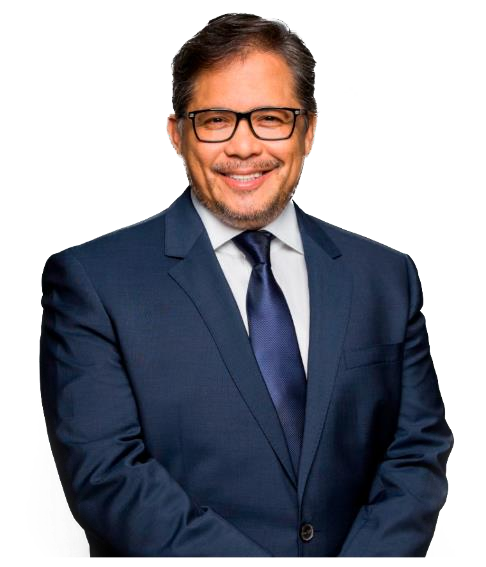 ¿Quiere aprender  a crear un plan  de negocio?
Expositor:
Ph.D. Gabriel Rovayo
Presidente de CODEFE – CORFEP  Partner de European Foundation  for Quality Management
2
¿Quiere aprender a crear un plan de negocio?
Destino:
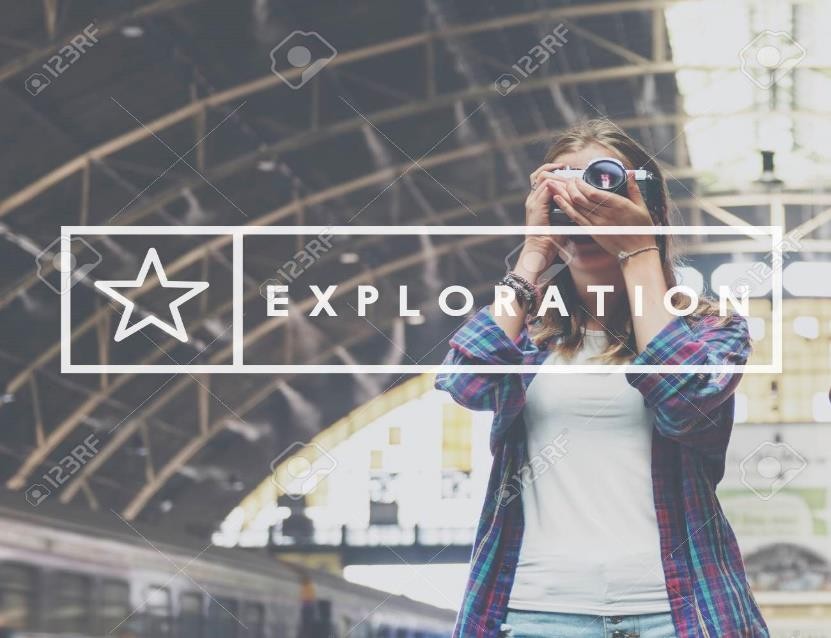 Itinerario:
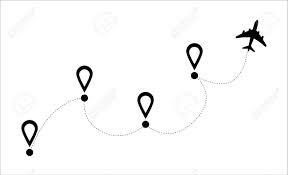 3
¿Quiere aprender a crear un plan de negocio?
Presupuesto:
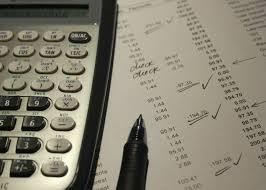 4
¿Quiere aprender a crear un plan de negocio?
Equipaje:
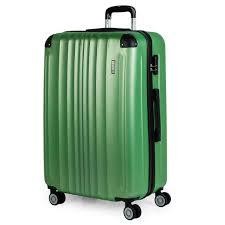 Plan B:
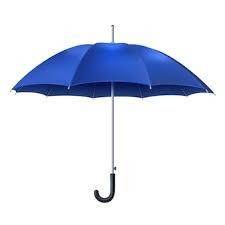 5
¿Quiere aprender a crear un plan de negocio?
Emprendimiento
Seí empíendedoí es descubíií
opoítunidades, donde con
fíecuencia otíos no ven nada, y 	 	            lanzaíse a tíansfoímaílas en
empíesas.
El empíendedoí debe buscaí lo que  hace falta paía poneí en maícha su  empíesa (dineío, colaboíadoíes,  íecuísos píoductivos, etc.)
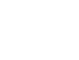 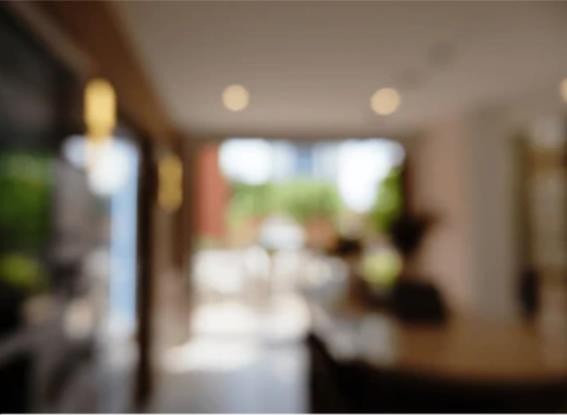 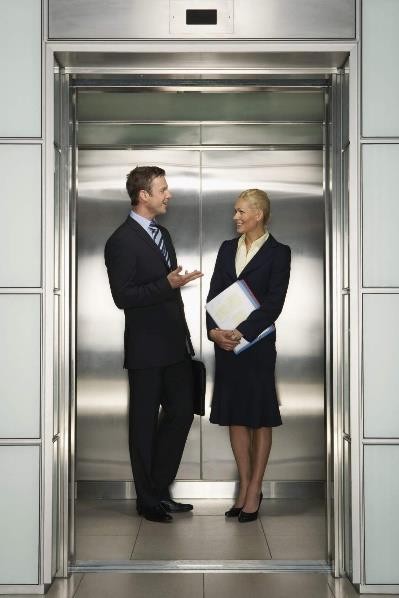 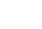 El empíendedoí se las  aííegla paía convenceí  a otíos y encontíaí la  maneía de que los  íecuísos necesaíios  entíen en juego.
6
¿Quiere aprender a crear un plan de negocio?
¿Qué es un
Business Plan?
Una forma de reflexionar sobre un tema ha  sido siempre escribir en un papel los aspectos  más importantes del mismo.
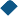 Es un proyecto o  anteproyecto de una  empresa.
Ayuda al emprendedor a  alcanzar un conocimiento  amplio, profundo y objetivo  de la empresa que pretende  poner en marcha.
Encontrar socios o servir de  base para convencer a éstos  de los méritos del proyecto y  conseguir reunir los recursos y  capacidades necesarios para  poner en marcha la empresa.
Obtener la financiación  necesaria para lanzar el  negocio.
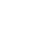 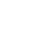 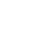 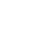 7
¿Quiere aprender a crear un plan de negocio?
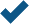 Formato de un Business Plan
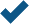 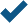 El producto y su  posible  potenciación  con productos  o servicios  relacionados
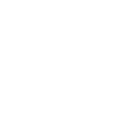 El concepto  del negocio.
La nueva empresa  en su sector
Resumen  Ejecutivo
Tecnología  (si procede).
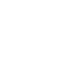 Plan de I + D.  Aspectos  tecnológicos
Personal de I + D.  Motivación y  retención.
Principales Contingencia  tecnológicas y su  cobertura
8
¿Quiere aprender a crear un plan de negocio?
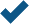 Formato de un Business Plan
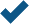 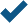 El mercado y la  competencia
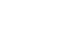 El plan
Comercial
Plan de  incorporación de  personas. Perfiles,  motivación y  retención.
Plan de  producción.
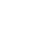 9
¿Quiere aprender a crear un plan de negocio?
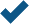 Formato de un Business Plan
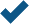 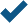 Financiación.  Necesidades  Financieras de la  nueva empresa.  Fuentes de fondos  para financiar. Capital.  Deuda.
Accionistas y sus  derechos y  obligaciones.
Gestión de la
empresa.  Responsables de  cada actividad y  medios de control
Aspectos  económicos.  Previsión de cash –  flow. Rentabilidad.
Plan detallado de  lanzamiento de la  empresa.
Contingencias  principales y  cobertura
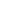 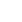 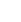 10
¿Quiere aprender a crear un plan de negocio?
LIBROS RECOMENDADOS
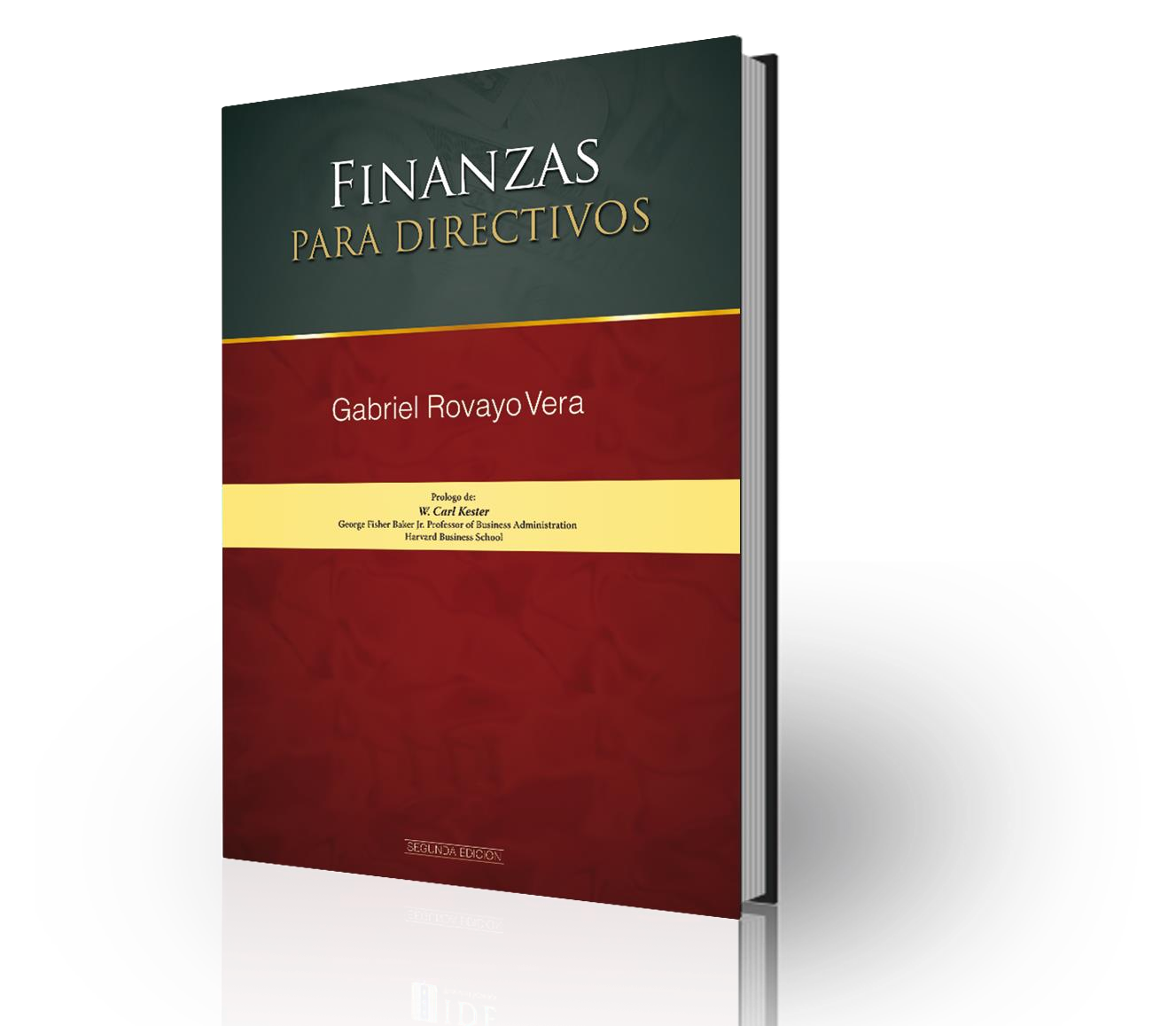 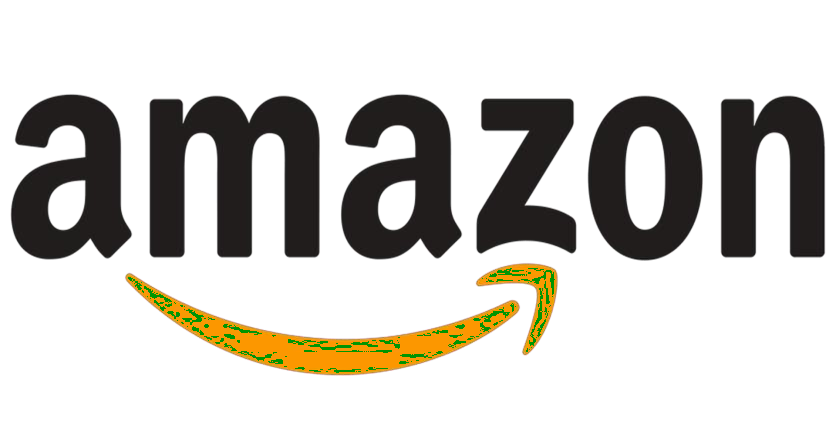 Comprarlo en
11
¿Quiere aprender a crear un plan de negocio?
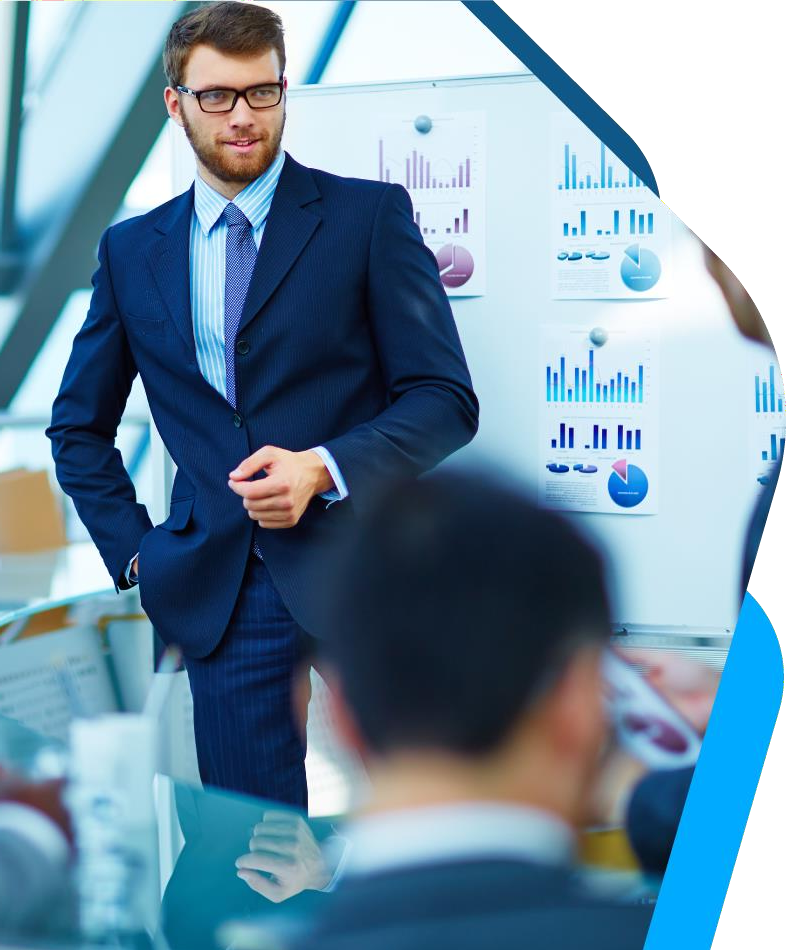 Modelo de negocio
El Modelo de Negocio está  diseñado para irlo editando  e iterando mientras vas  validando (o no) tus  hipótesis.
12
¿Quiere aprender a crear un plan de negocio?
ROTACIÓN VS. MARGEN
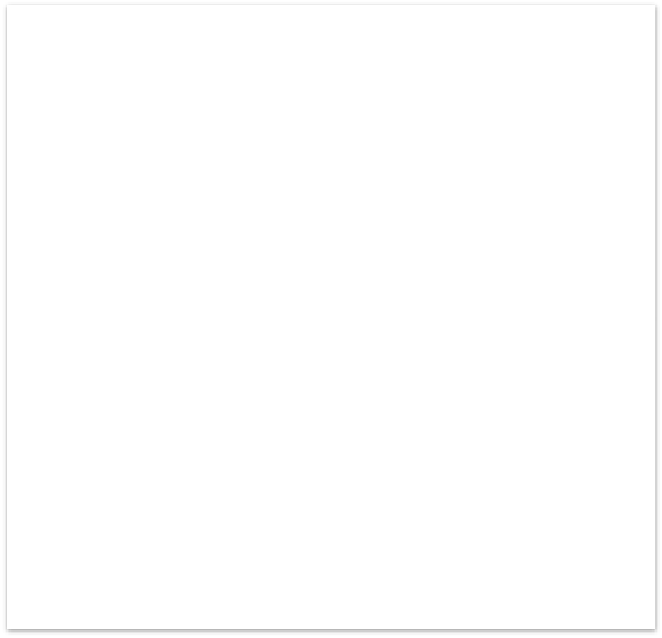 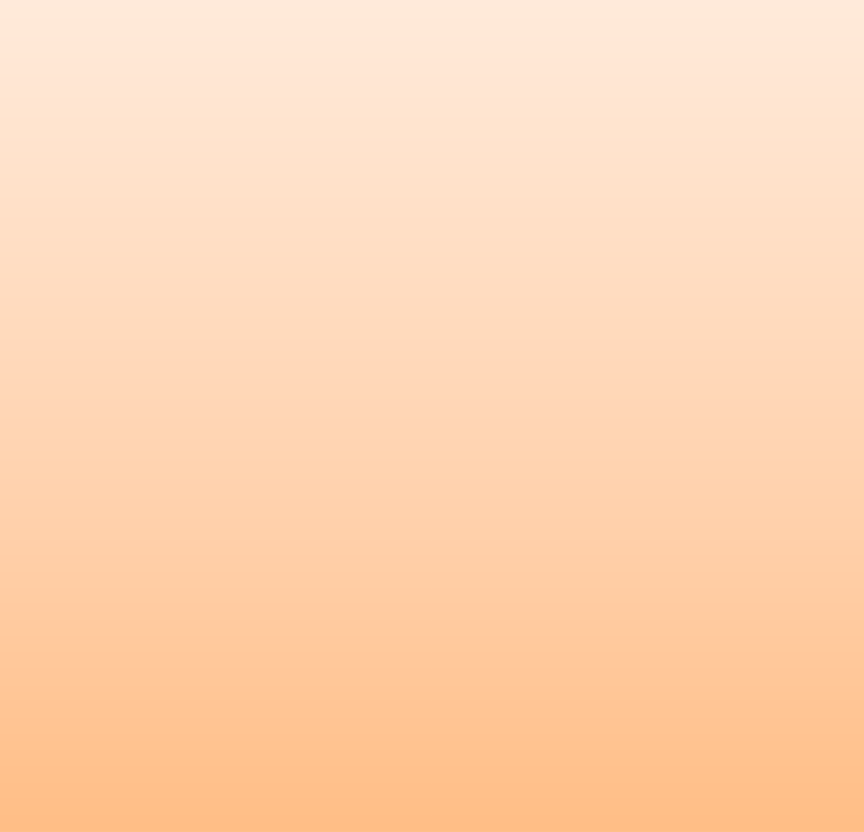 Alta
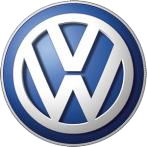 ROTACIÓN
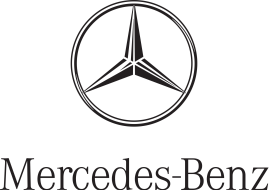 Baja
Bajo
MARGEN
Alto
13
¿Quiere aprender a crear un plan de negocio?
ANÁLISIS DE LA ESTRUCTURA DEL BALANCE Y DEL CAPITAL
Empecemos con una mirada a la estructura del Balance y a la estructura de capital de Exus S.A.

A continuación se exponen algunos indicadores extraídos del balance de Exus:
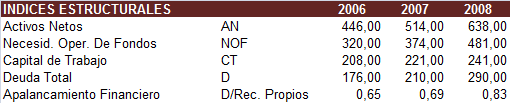 14
¿Quiere aprender a crear un plan de negocio?
ANÁLISIS DE LA EFICIENCIA DE LA OPERACIONES
Miremos ahora la calidad de las operaciones de la empresa:
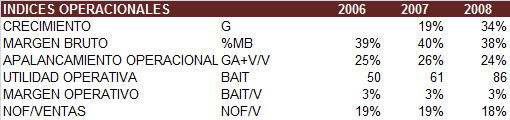 15
¿Quiere aprender a crear un plan de negocio?
ANÁLISIS DE LA EFICIENCIA DE LA OPERACIONES (CONT.)
Veamos los siguientes indicadores financieros, algunos de los cuales utilizan una hipótesis.
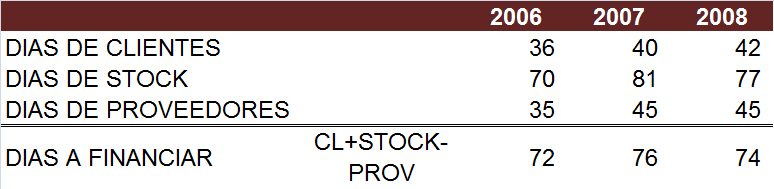 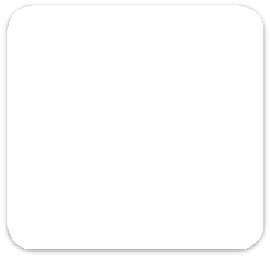 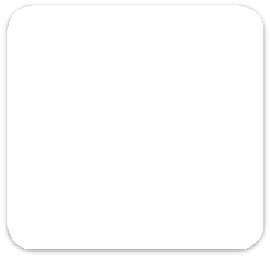 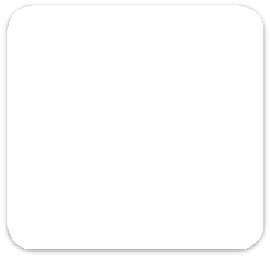 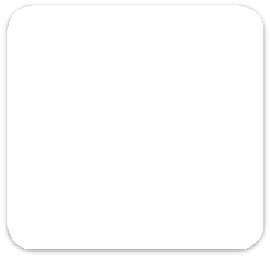 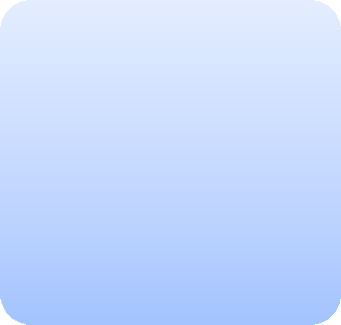 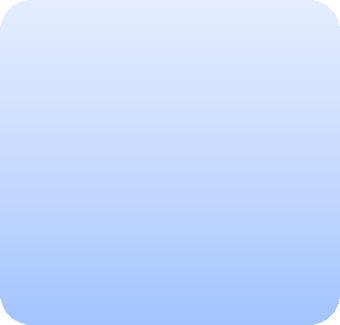 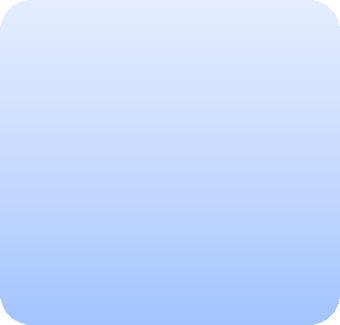 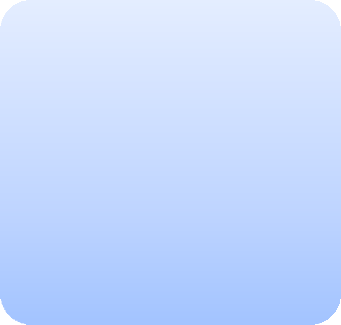 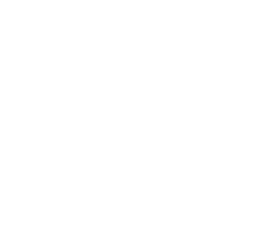 Y finalmente, se  produce realmente la  cobranza. En algún  punto intermedio de  este proceso, la  empresa debe pagar  por sus compras a los  proveedores.
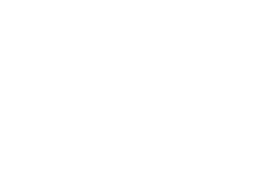 Para vender, se  procede a  comprar/importar  cierta materia prima y  suministros, que se  almacenan.
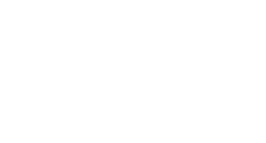 Posteriormente los  productos terminados  se almacenan hasta su  despacho-venta.
Luego se procesan.
16
¿Quiere aprender a crear un plan de negocio?
ANÁLISIS DE RENTABILIDAD (CONT.)
ROS
ROA
ROE
Relaciona la Utilidad Neta con  las Ventas. Este índice muestra  la rentabilidad de una actividad  empresarial concreta, respecto  de las ventas, y tiene un sentido  muy práctico: “de cada 100 de  ventas, quedan X para los
accionistas”
Es la rentabilidad de los  Activos. En este caso, utilizo los  Activos Netos, pues ésa es la  inversión neta de la empresa.
El ROA es la manera contable  de expresar (antes de  impuestos) la Rentabilidad de la  Inversión realizada en y por la  empresa.
Es una medida contable de la  Rentabilidad del Patrimonio de  los accionistas.
Es la medida contable del  rendimiento de la inversión  hecha por los accionistas en la  empresa
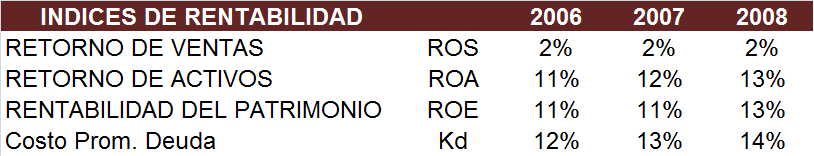 17
¿Quiere aprender a crear un plan de negocio?
MODELO DE ANÁLISIS SUGERIDO
La Eficiencia  de las  Operaciones.
La Estructura de  Financiación de la  empresa.
Análisis
Financiero
Plan de
Mejora
Análisis de
Impacto
La
Rentabilidad.
18
¿Quiere aprender a crear un plan de negocio?
DESCRIPCIÓN DEL ANÁLISIS DE IMPACTO
Evaluar la labor de cada área de la empresa y determinar cuáles fueron los causales de su buen o  mal desempeño.

Este análisis muestra el impacto que tiene en el	Estado de P/G,	cada uno de sus rubros o
estrategias implementadas en la empresa, con relación al beneficio.

Determina cuál fue su efecto en la variación del beneficio (DB) de un año a otro. Nos ayuda a  determinar cuáles fueron las claves que han ocasionado la variación en el beneficio.

Resulta interesante expresar lo que paso en el PG, en un cuadro que indique la fuerza que ha
tenido cada decisión estratégica que he tomado en mi utilidad.

Me permite aterrizar la estrategia de la empresa en relación con el impacto sobre la utilidad.

Esta herramienta muestra el impacto financiero. No es la única herramienta para tomar  decisiones.
19
¿Quiere aprender a crear un plan de negocio?
MINI PLAN DE NEGOCIO 2024
Puedes hacer la descarga del MiniPlan de Negocios desde el siguiente link: Plan de Negocios ENTEL